Шлагбаумы ФАНТОМ
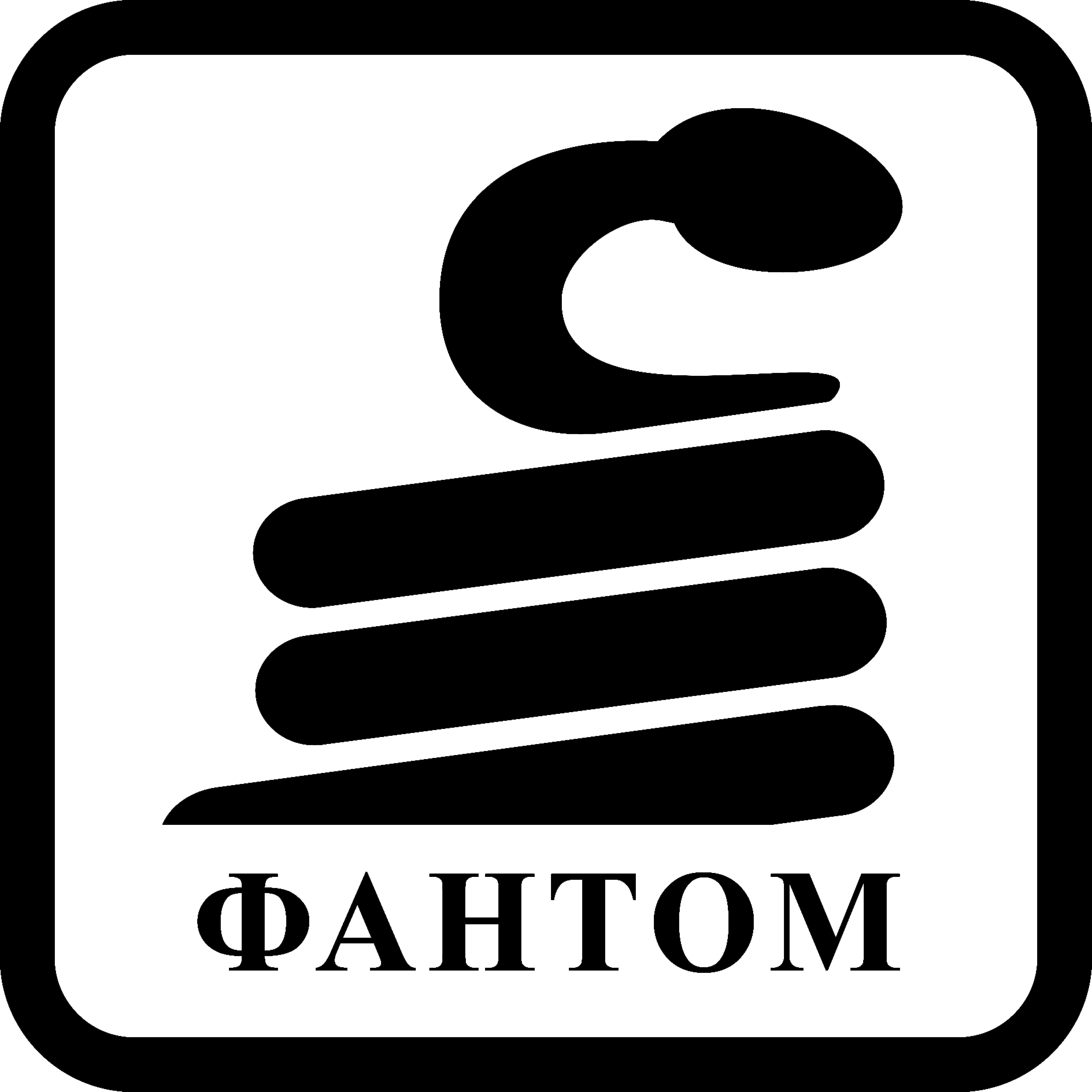 Надежность, интенсивность, быстрота!
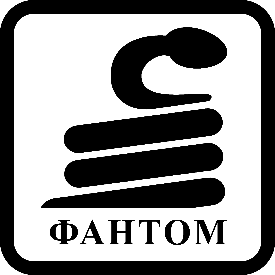 Шлагбаумы ФАНТОМ
Преимущества
1. ГЛАВНОЕ
        - время открывания
          - интенсивность
          - ресурс
          - замедление и ускорение
    2. ВАЖНОЕ
        -температурный диапазон
        - анти-вандал
    3. УДОБНОЕ
        - функция отскока
        - функция складывания
        - заводские 
          настройки и комплект.-ия базы
        - реверс
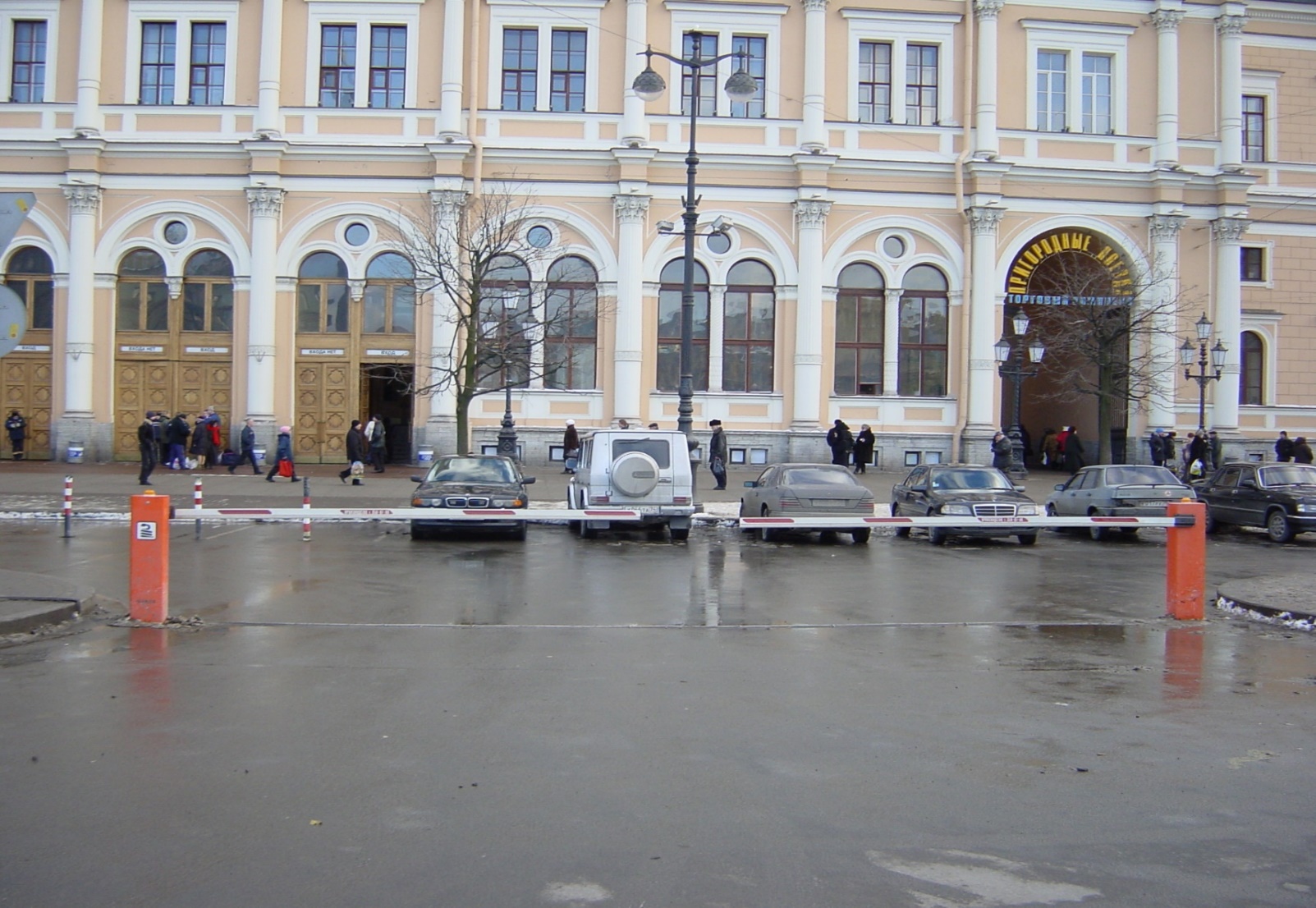 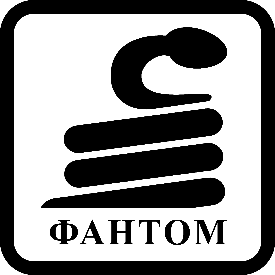 Шлагбаумы ФАНТОМ
Главные преимущества
ВРЕМЯ ОТКРЫВАНИЯ, ИНТЕНСИВНОСТЬ
[Speaker Notes: Цикл, режим S3]
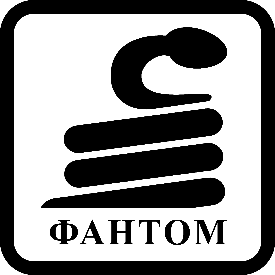 Шлагбаумы ФАНТОМ
Главные преимущества
ГЛАВНОЕ :
РЕСУРС

1 МИЛЛИОН  ЦИКЛОВ
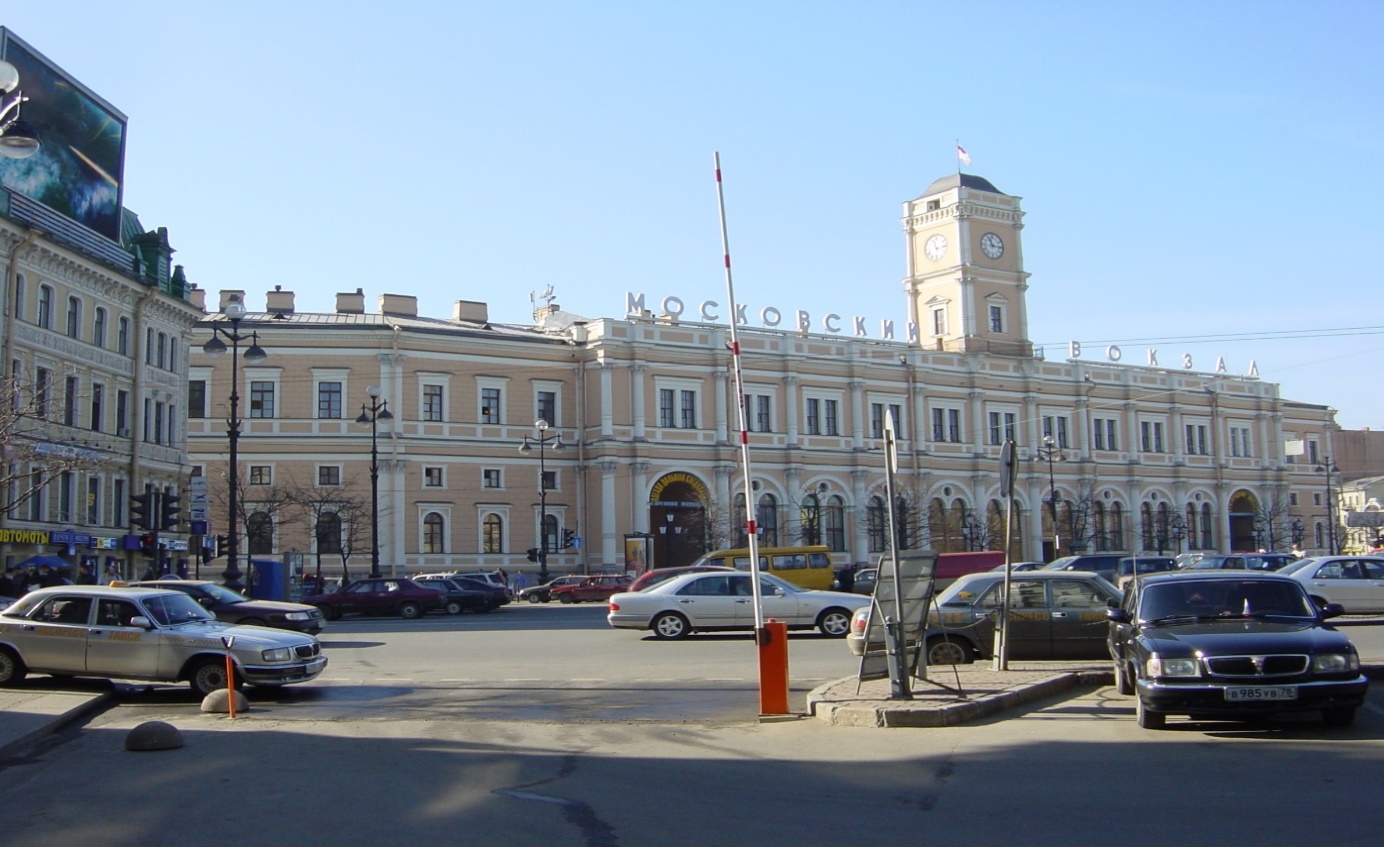 [Speaker Notes: Гарантия 1 год
Вся конструкция рассчитана на ресурс, дальнейший рассказ будет обосновывать.

В конструкцию заложен щадящий режим работы редуктора-В ОДНУ СТОРОНУ.]
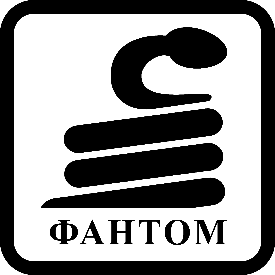 Шлагбаумы ФАНТОМ
Главные преимущества
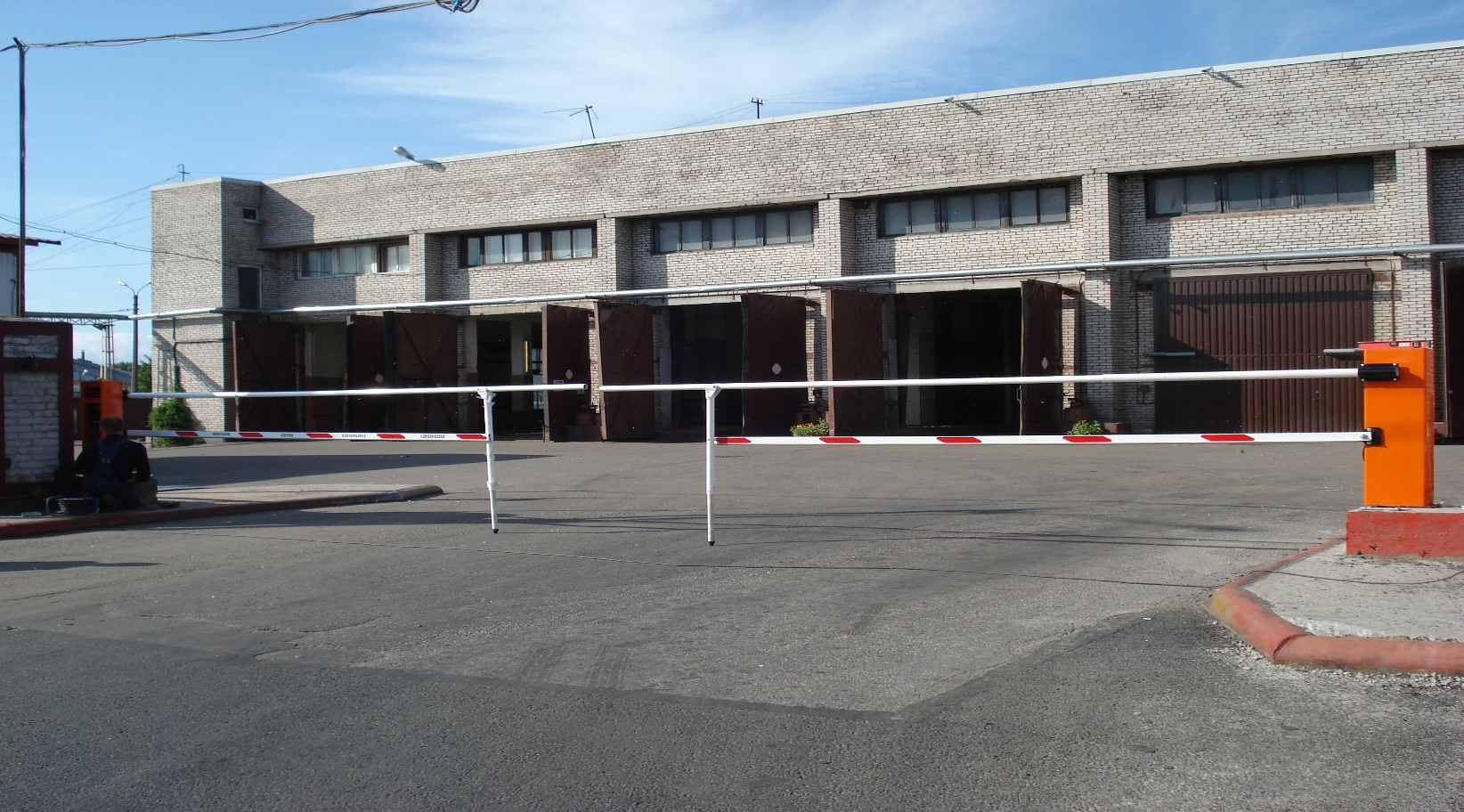 ПЛАВНЫЙ РАЗГОН И ТОРМОЖЕНИЕ
[Speaker Notes: Важно для механизма. Ускорение и замедление – естественное, за счет конструкции (механика). Движению редуктора по кругу в 5 см соответствует движение стрелы 1 см. В начале и конце движения, при одинаковой скорости двигателя, происходит плавный разгон и торможение (соответствует движению по классической синусоиде).]
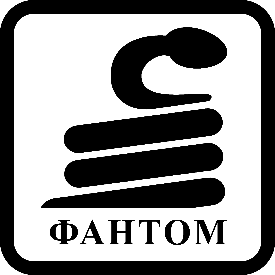 Шлагбаумы ФАНТОМ
Главные преимущества
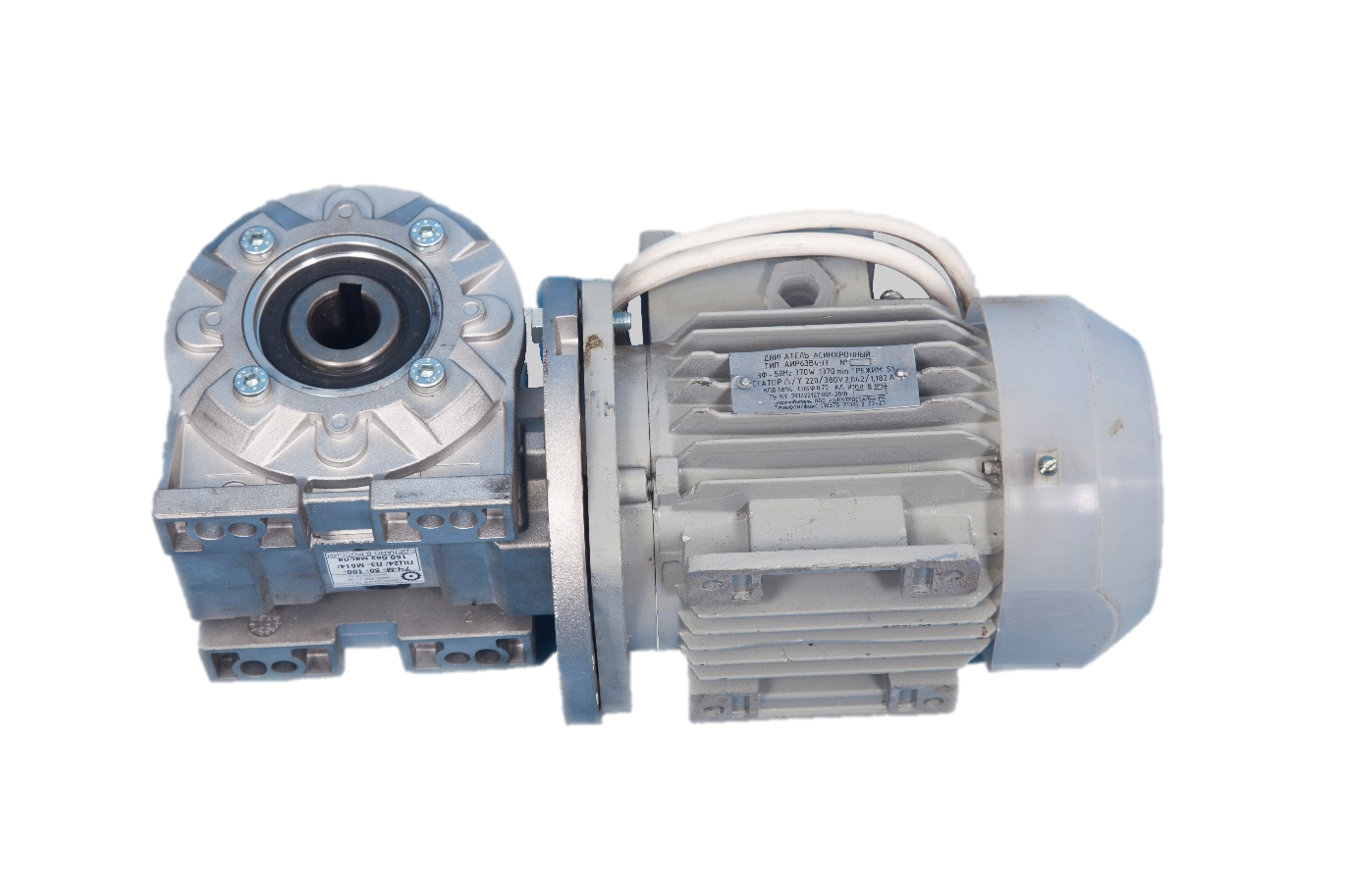 ЗА СЧЕТ ЧЕГО?
   Мотор-редуктор общепромышленного назначения.
[Speaker Notes: Мотор-редуктор – высокая  интенсивность. Асинхронный двигатель, редуктор закрытого типа с масляной ванной]
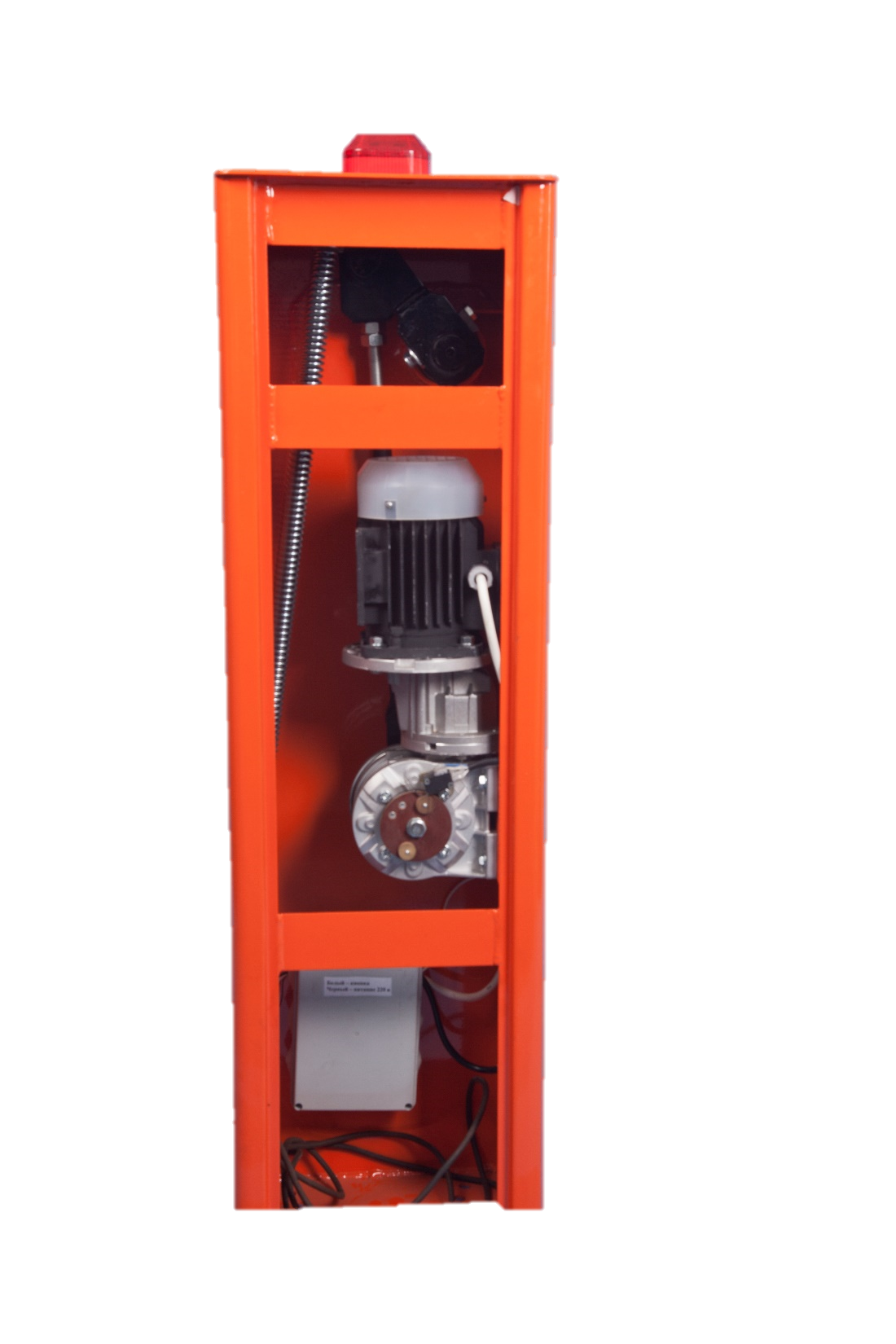 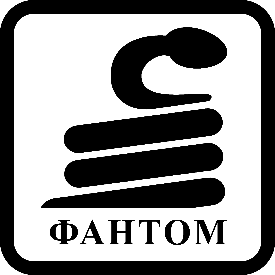 Главныепреимущества
ЗА СЧЕТ ЧЕГО?
    кулисно-рычажный механизм  

нет упоров крайних положений
резкая остановка, удары  - корпус защищает червячную передачу редуктора
[Speaker Notes: Преобразование вращательного водила в возвратно-поступательное движение тяги, передающееся на стрелу шлагбаума. 
Отсутствие упоров крайних положений (отсутствие поломки даже при неправильном подключении шлага или неправильной регулировке, неправильное подключение в Сертолово)
Выбранное плечо 1:2 – увеличивает крутящий момент редуктора]
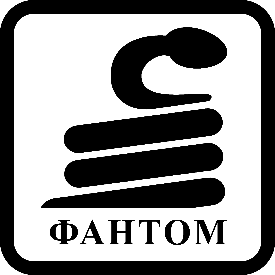 Преимущества
ЗА СЧЕТ ЧЕГО?

За счет непрерывного однонаправленного вращения продлевается срок эксплуатации механизма редуктора
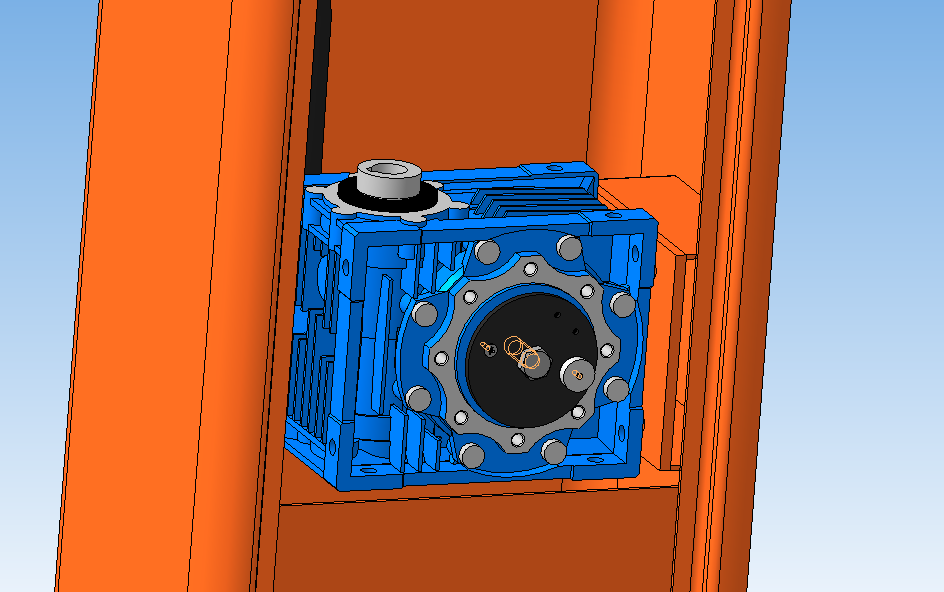 [Speaker Notes: Движение  только в одну сторону]
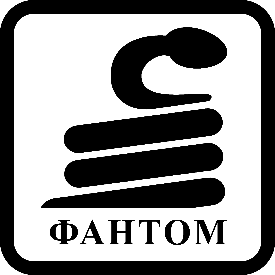 Важные преимущества
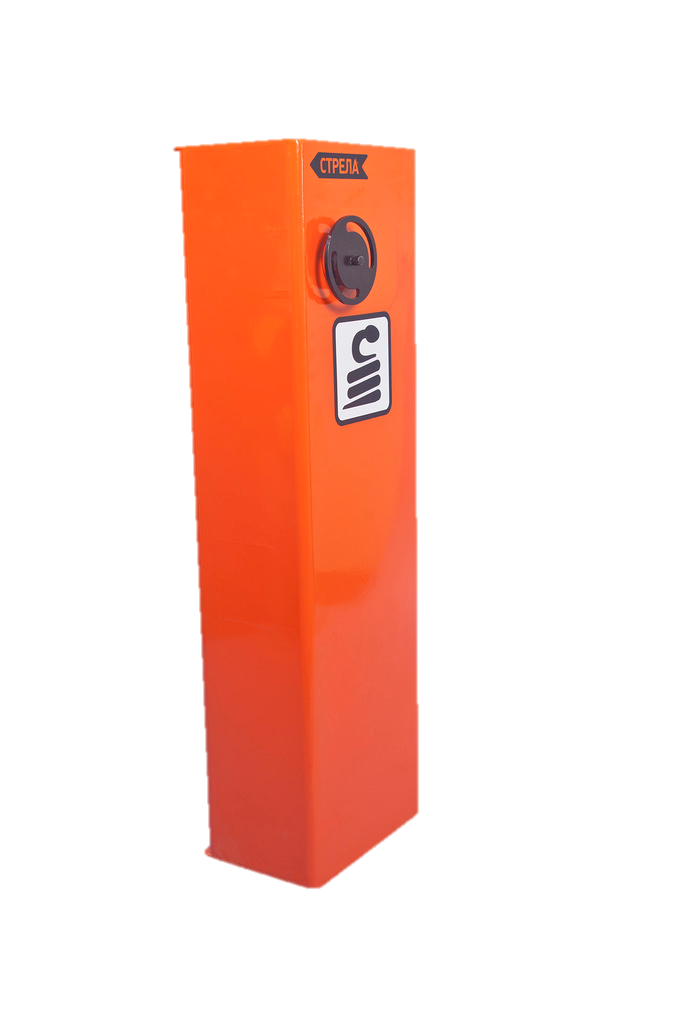 1.АНТИ-ВАНДАЛЬНОЕ ИСПОЛНЕНИЕ

2.ТЕМПЕРАТУРНЫЙ РЕЖИМ
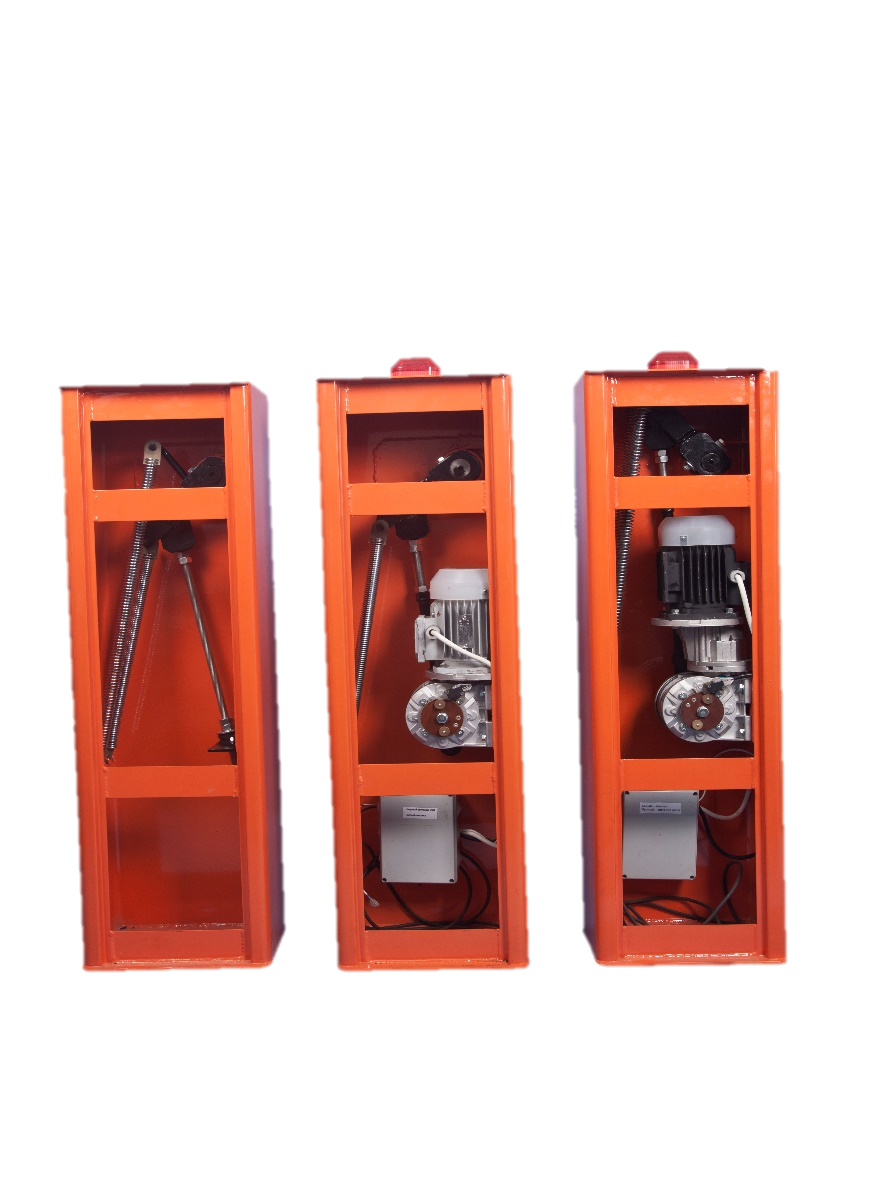 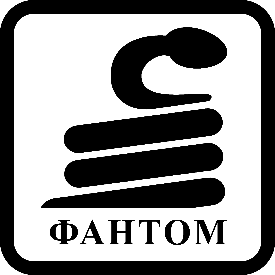 Важные преимущества
ЗА СЧЕТ ЧЕГО?

 1. Материалы тумбы, элементов конструкции, редуктора.
2. Исполнение стрел
3. Реверс
[Speaker Notes: Корпус тумбы  - холодно катаная сталь 2,5 мм 
Основные элементы конструкции - детали токарно- фрезерного производства (не литье)
Редуктор - высококачественные легированные стали и сплавы (не пластмасса и штамповка).
Мягкий вкладыш на плоских стрелах
Режим реверса]
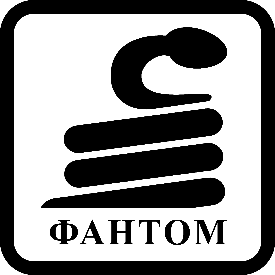 Важные преимущества
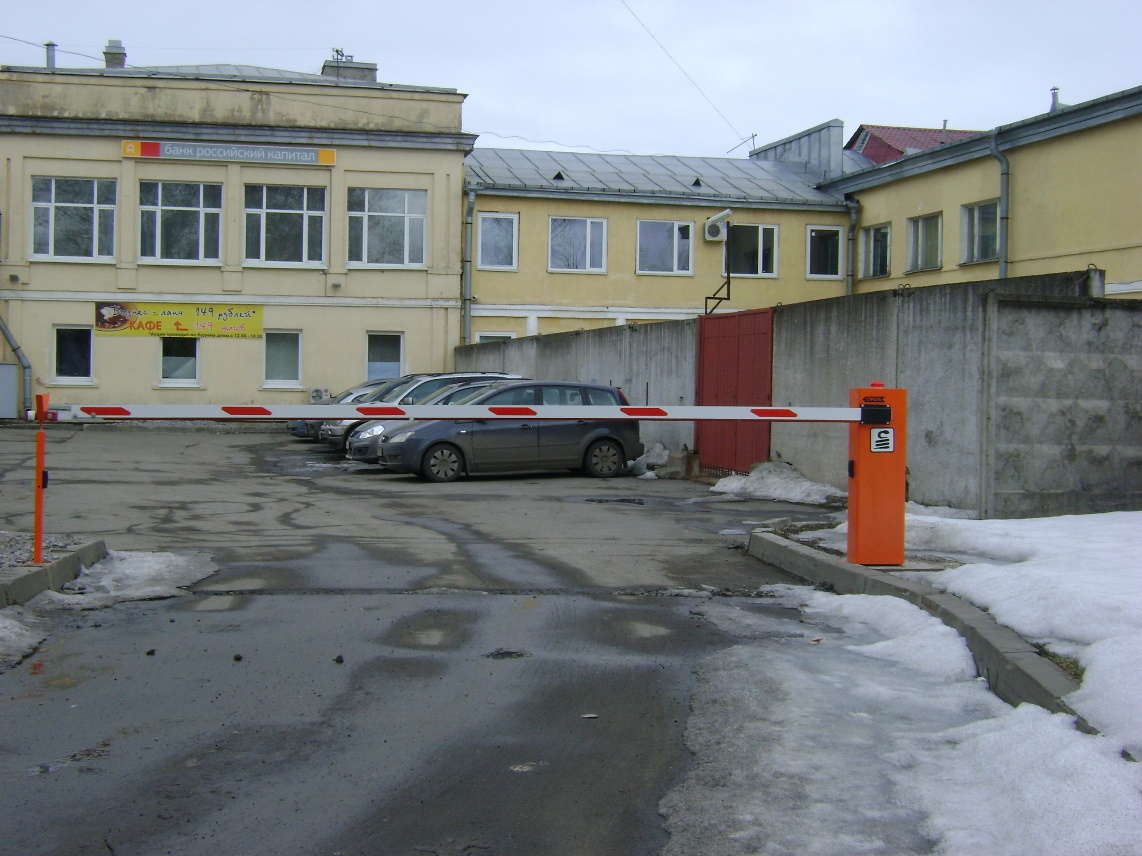 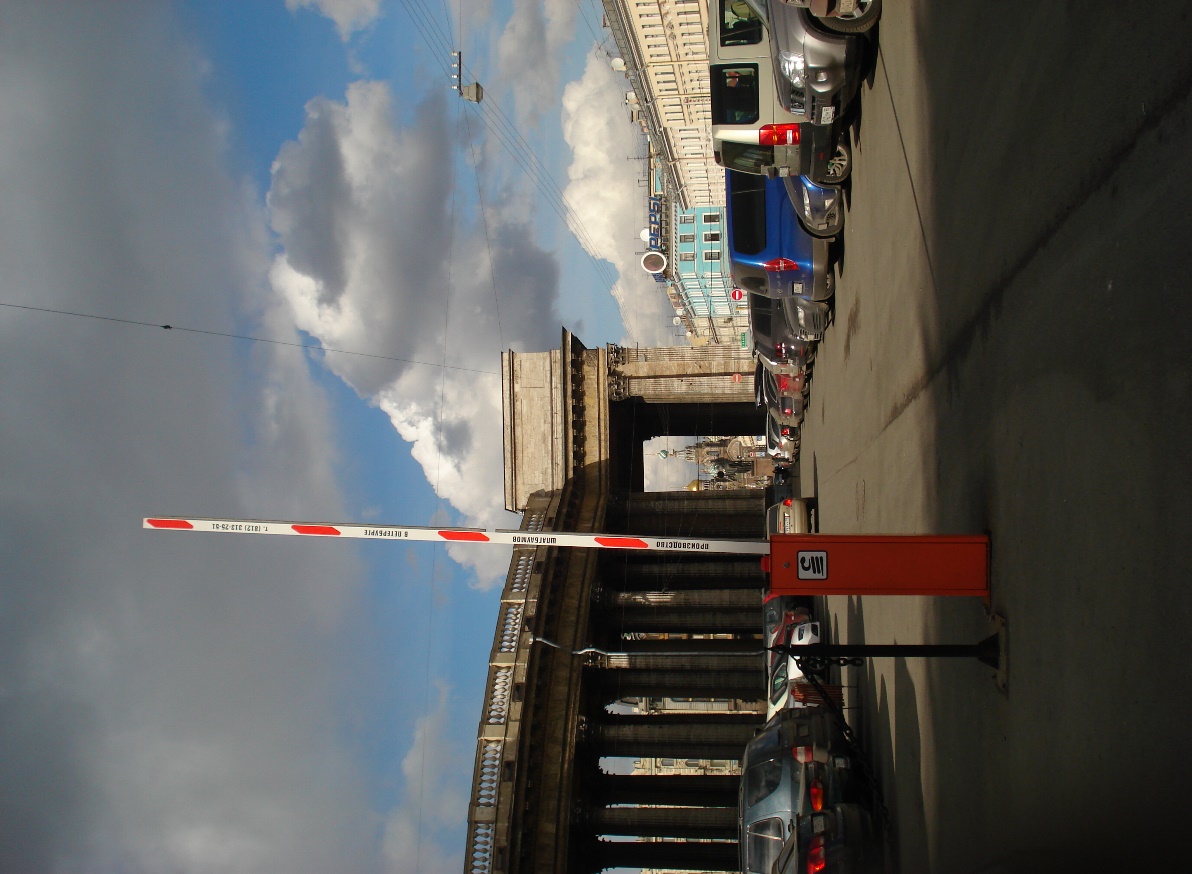 Диапазон рабочих температур – от  - 40 до +50 градусов Цельсия
Для модели Арктик – от -55 до + 50 градусов Цельсия
[Speaker Notes: Шлагбаумы ФАНТОМ обладают работоспособностью в жару и холод - диапазон рабочих температур составляет от -40 (для модели «Арктик» от -55).
За счет запаса по крутящему моменту мотор-редуктора (может поднимать стрелу без балансировочных пружин), морозостойких смазочных материалов и элементной базы в блоке электроники.]
Надежная электроника
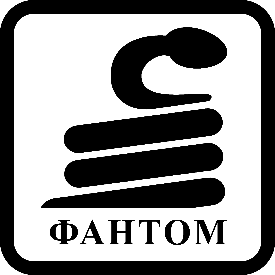 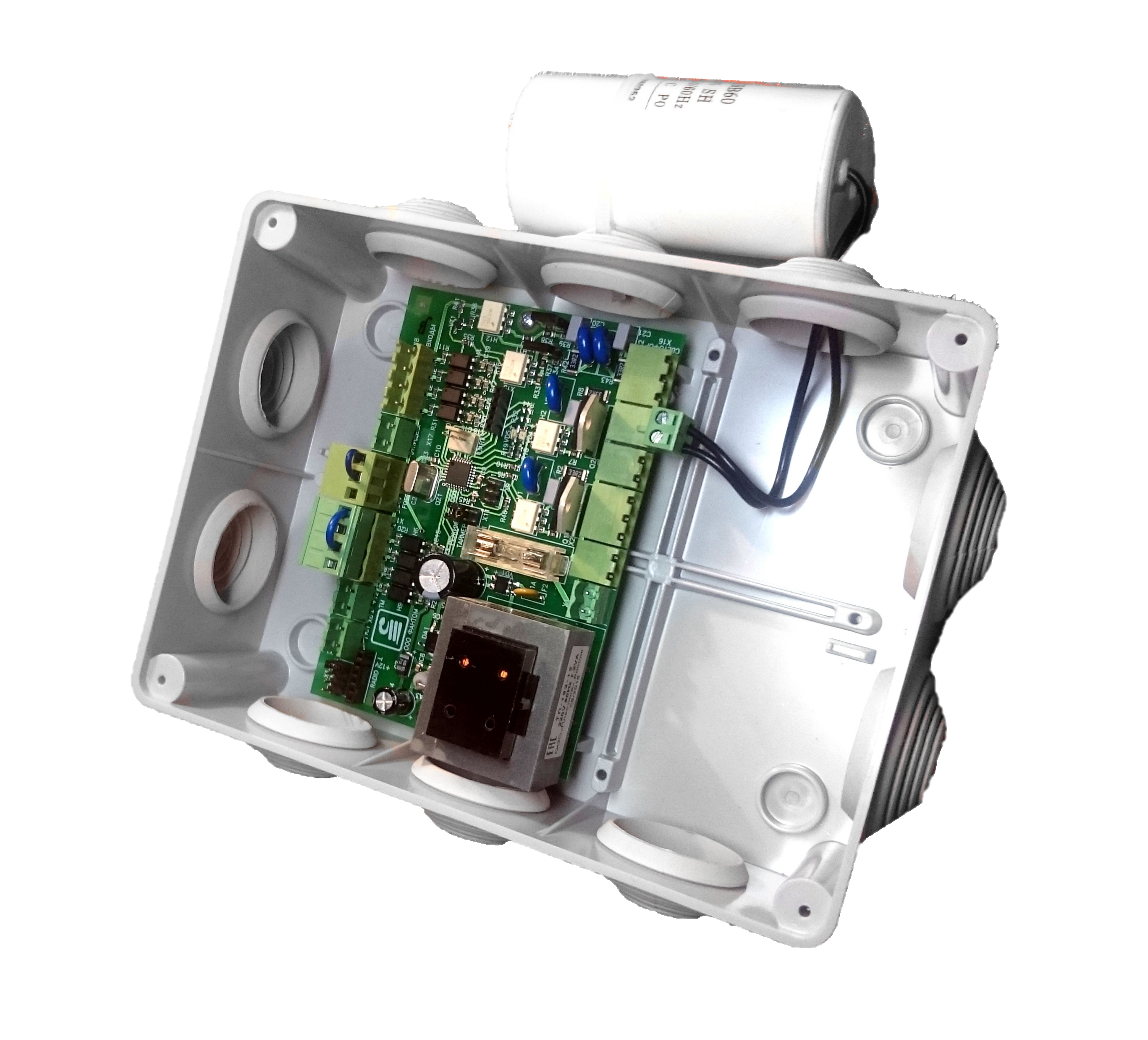 ЗА СЧЕТ ЧЕГО?
Режимы работы, выверенные до миллисекунд.
Использование качественных комплектующих.
Полная гальвано-развязка.
Использование семисторов с неограниченным сроком эксплуатации.
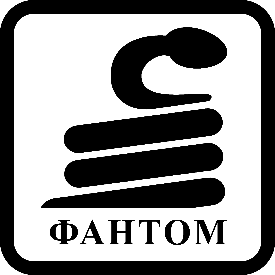 Гибкость интеграции
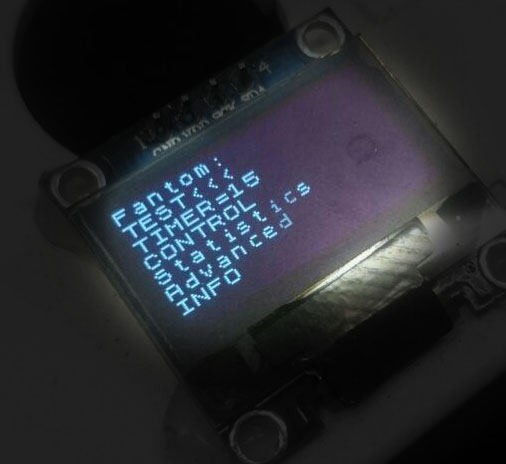 Беспроблемное взаимодействие с любыми системами управления доступом.
Широкий выбор комплектов поставки, от универсальной кнопки до сетевой СКУД.
Спец терминалы для диагностики и настройки.
Возможность управления по сети.
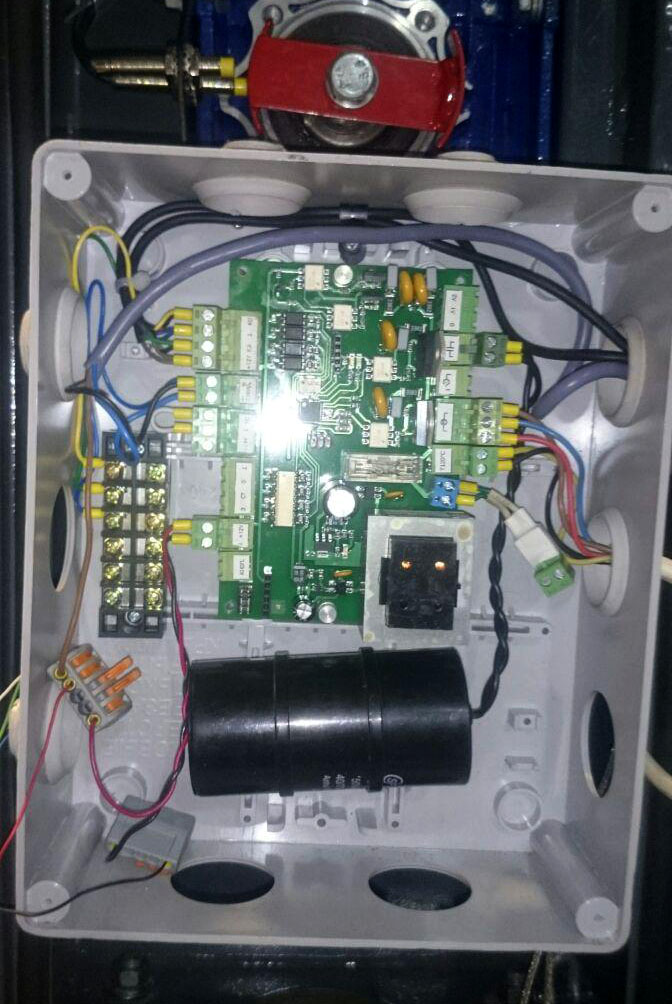 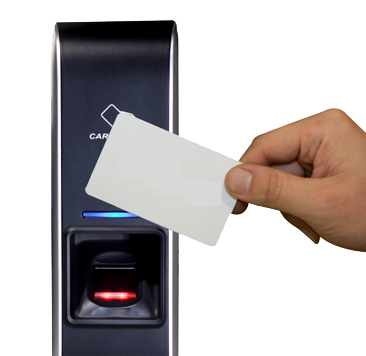 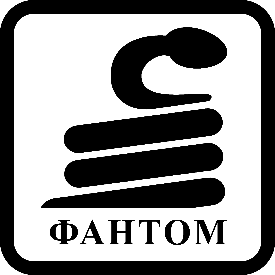 «Комфортные» преимущества
Заводские настройки и комплектация
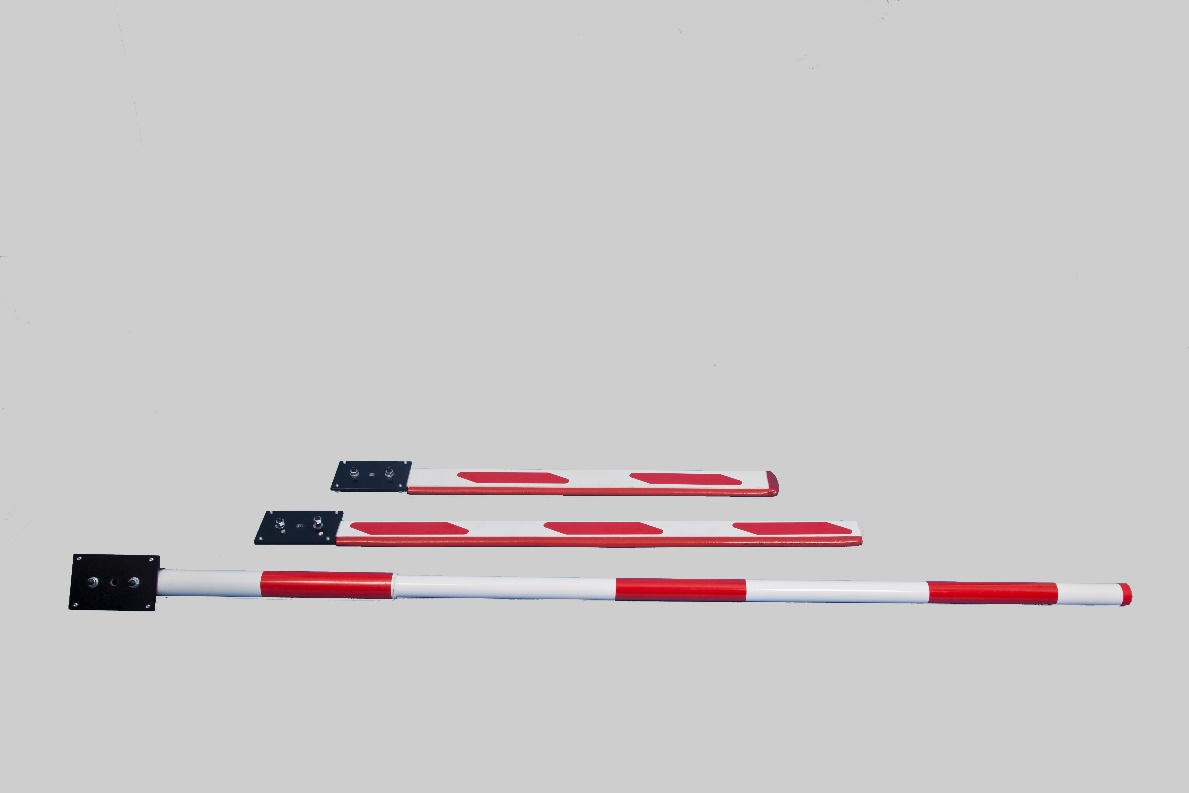 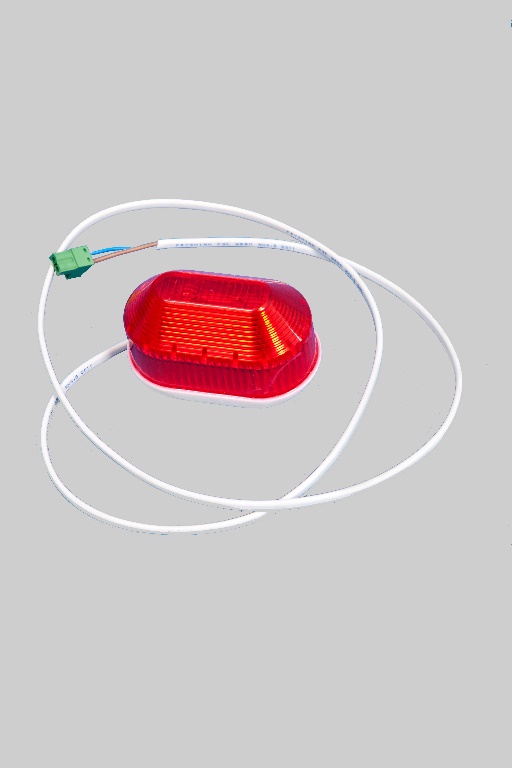 [Speaker Notes: В комплектации лампа ,наклейки и вкладыш]
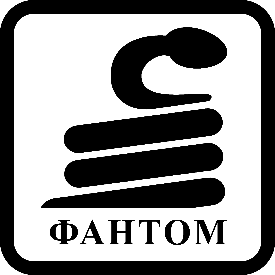 «Комфортные» преимущества
ОТСКОК СТРЕЛЫ ПРИ НАЕЗДЕ
[Speaker Notes: Материал роликов – полиуретан, простая конструкция, удобна в эксплуатации.
Усилие удержания стрелы можно регулировать , при этом  легко восстанавливает исходное состояние после наезда машины.]
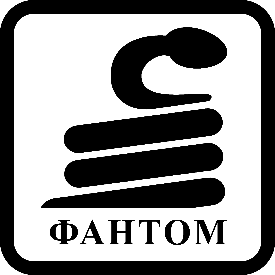 «Комфортные» преимущества
СКЛАДЫВАНИЕ СТРЕЛЫ
[Speaker Notes: Паркинг – ограничение по высоте, устанавливается на стрелы до 3,5 м, при ограничении высоты проезда до 2,5 м.
Конструкция удобна в монтаже и эксплуатации. Отдельно настраивается горизонт. Раскладывание стрелы и вертикальное складывание]
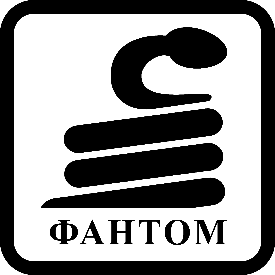 Шлагбаумы ФАНТОМ
Модельный ряд
Скоростные модели
Стандарт - автомат
Лайт, Ручные
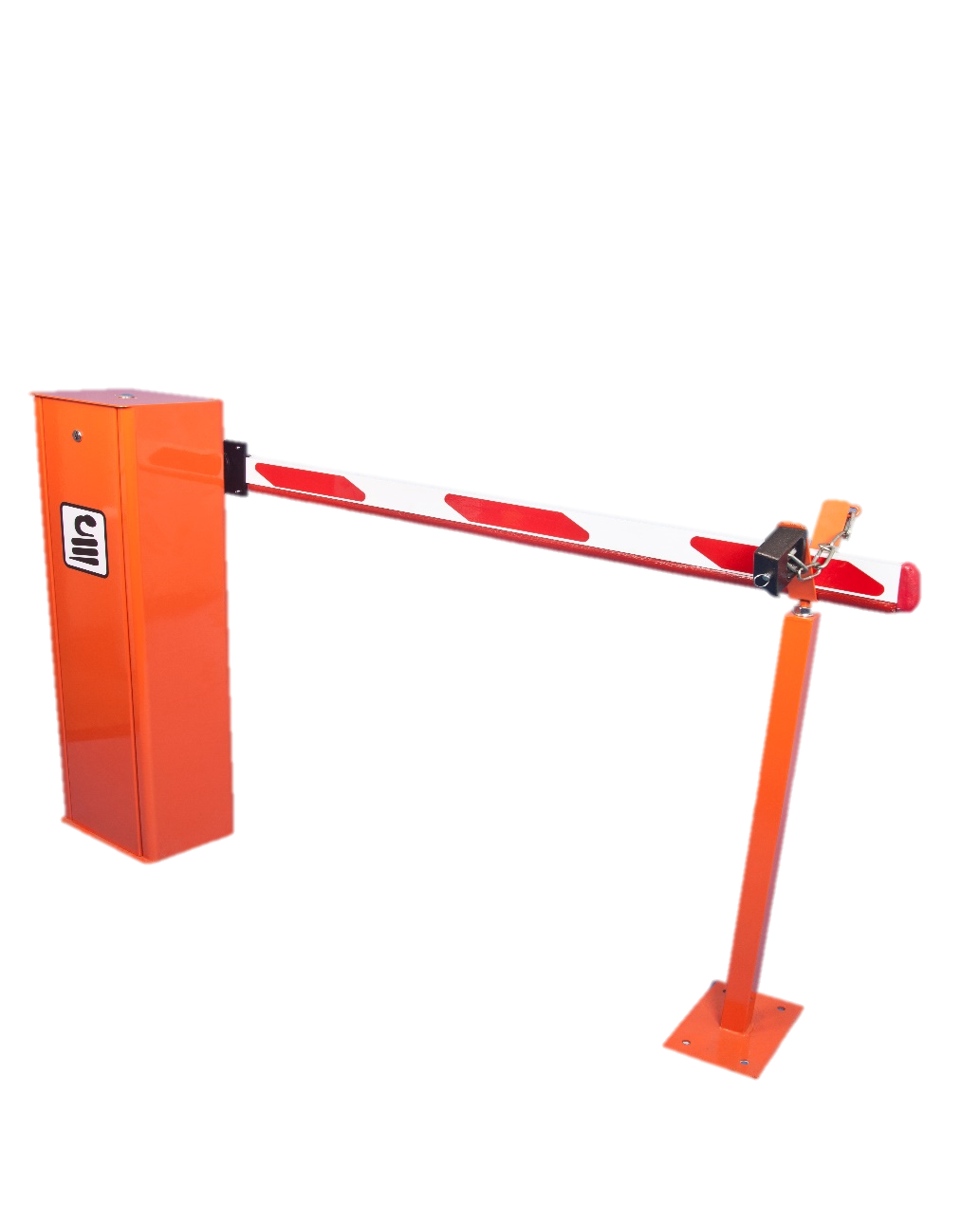 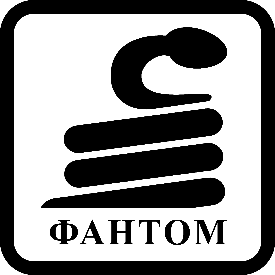 Ручной шлагбаум ФАНТОМ
[Speaker Notes: Эксклюзив, стройки
Предназначен для огораживания территории на временных объектах]
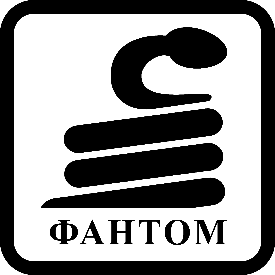 Автоматический шлагбаум  ФАНТОМ Лайт
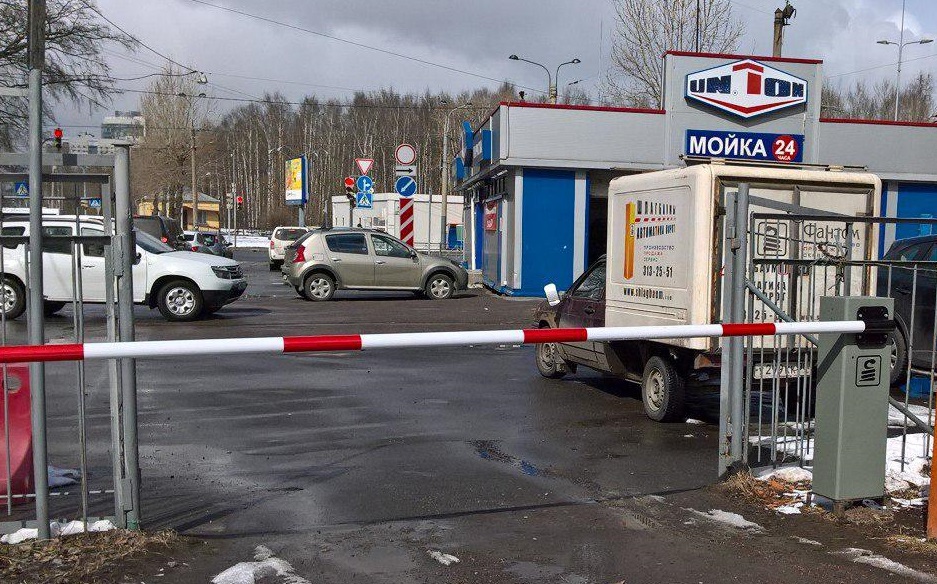 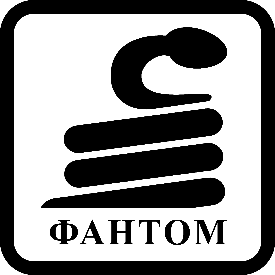 Шлагбаумы  ФАНТОМ Лайт
[Speaker Notes: Невозможно сломать, сила удара 9 кг на 1м.]
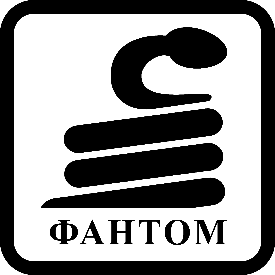 Автоматический шлагбаум  ФАНТОМ Стандарт
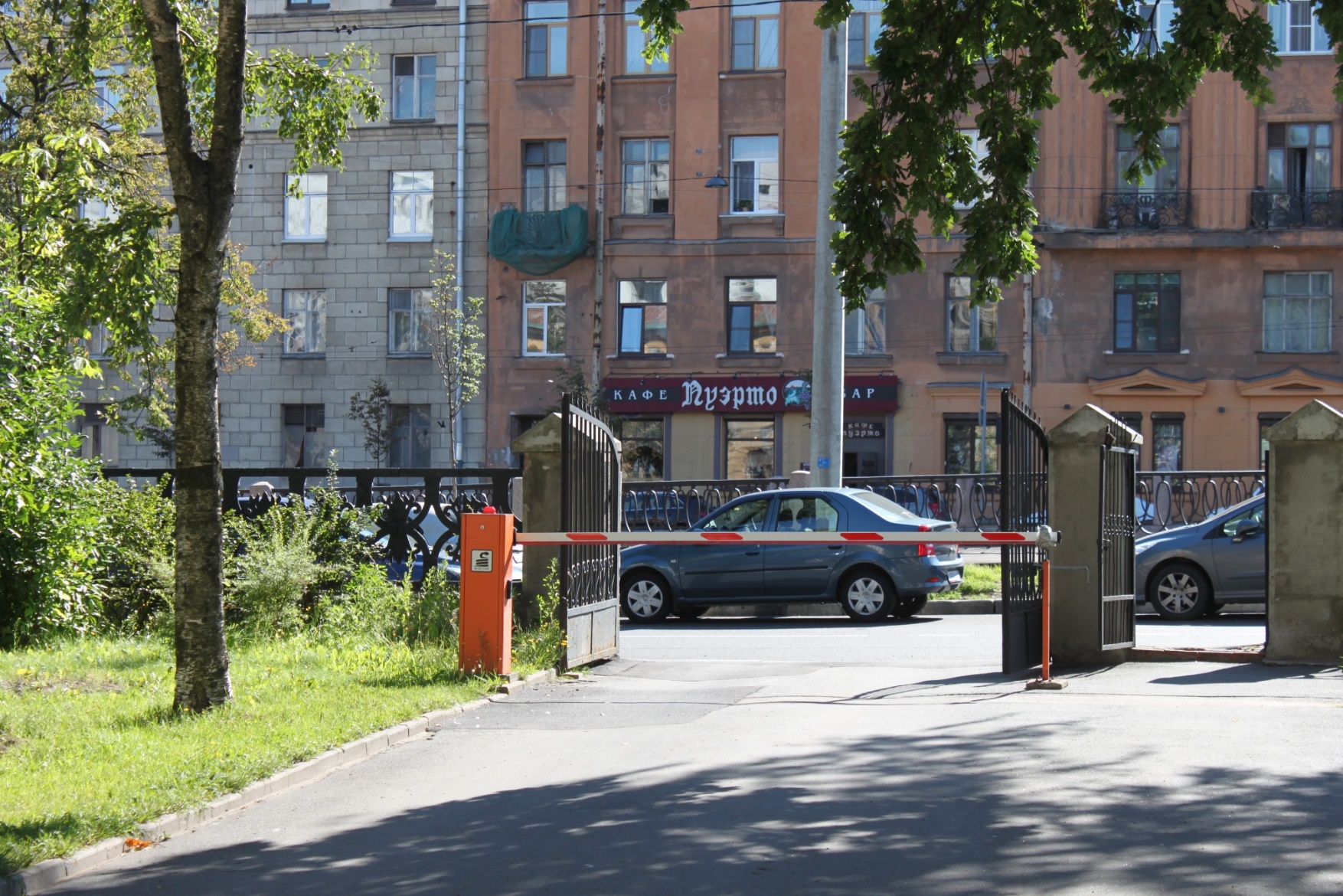 [Speaker Notes: Все опции, любая интенсивность, любой СКУД]
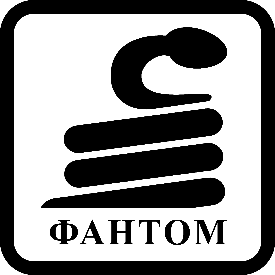 Модель ФАНТОМ Арктик
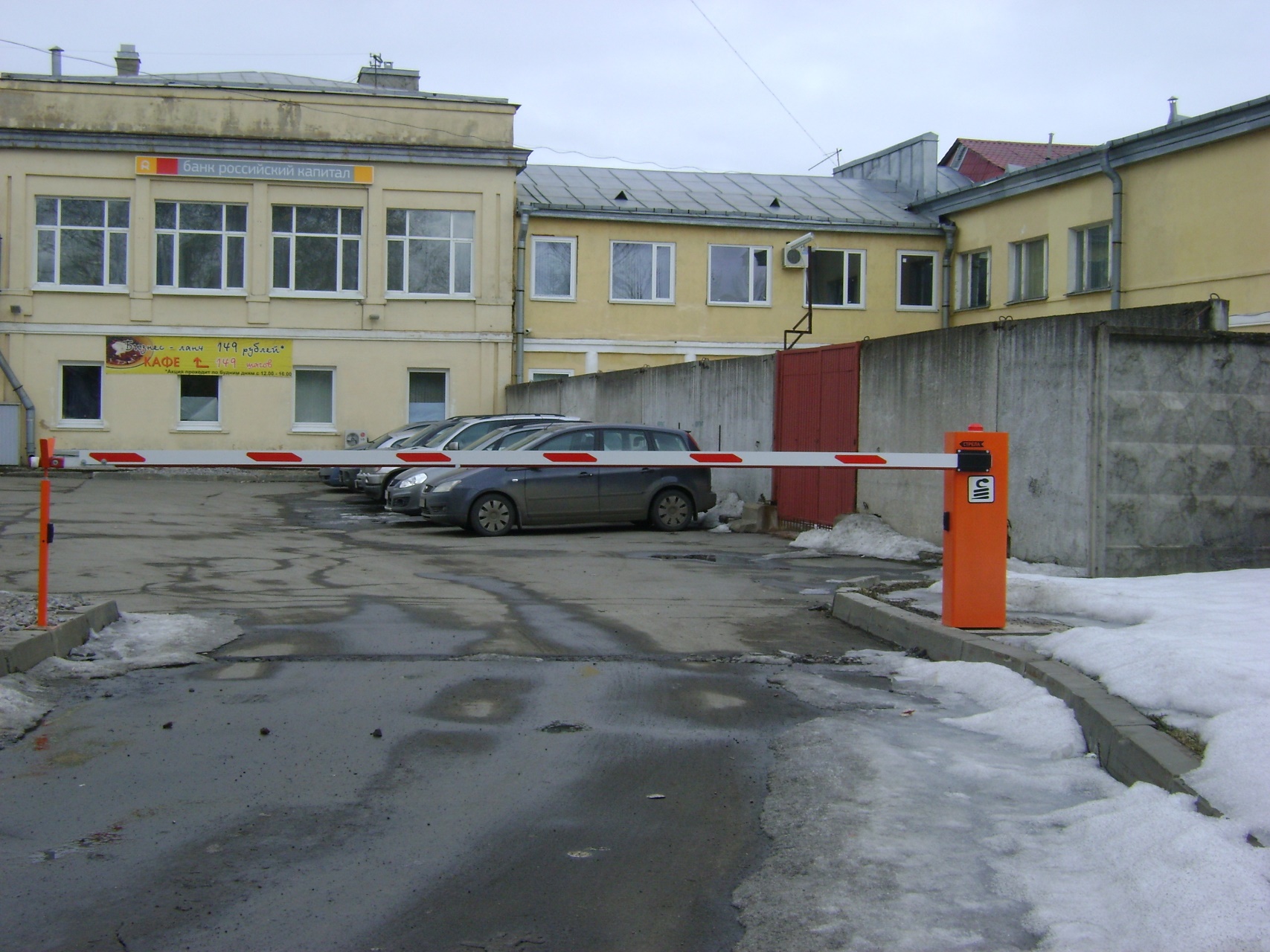 [Speaker Notes: Редуктор с повышенным запасом по моменту, может поднимать стрелы без помощи балансировочной пружины
Смазочные материалы морозоустойчивы
Элементная база блока электроники – подобрана для минусовых температур]
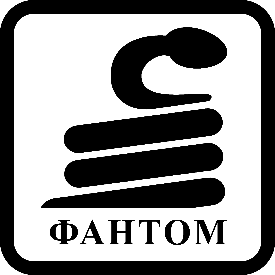 Модель ФАНТОМ Гранд
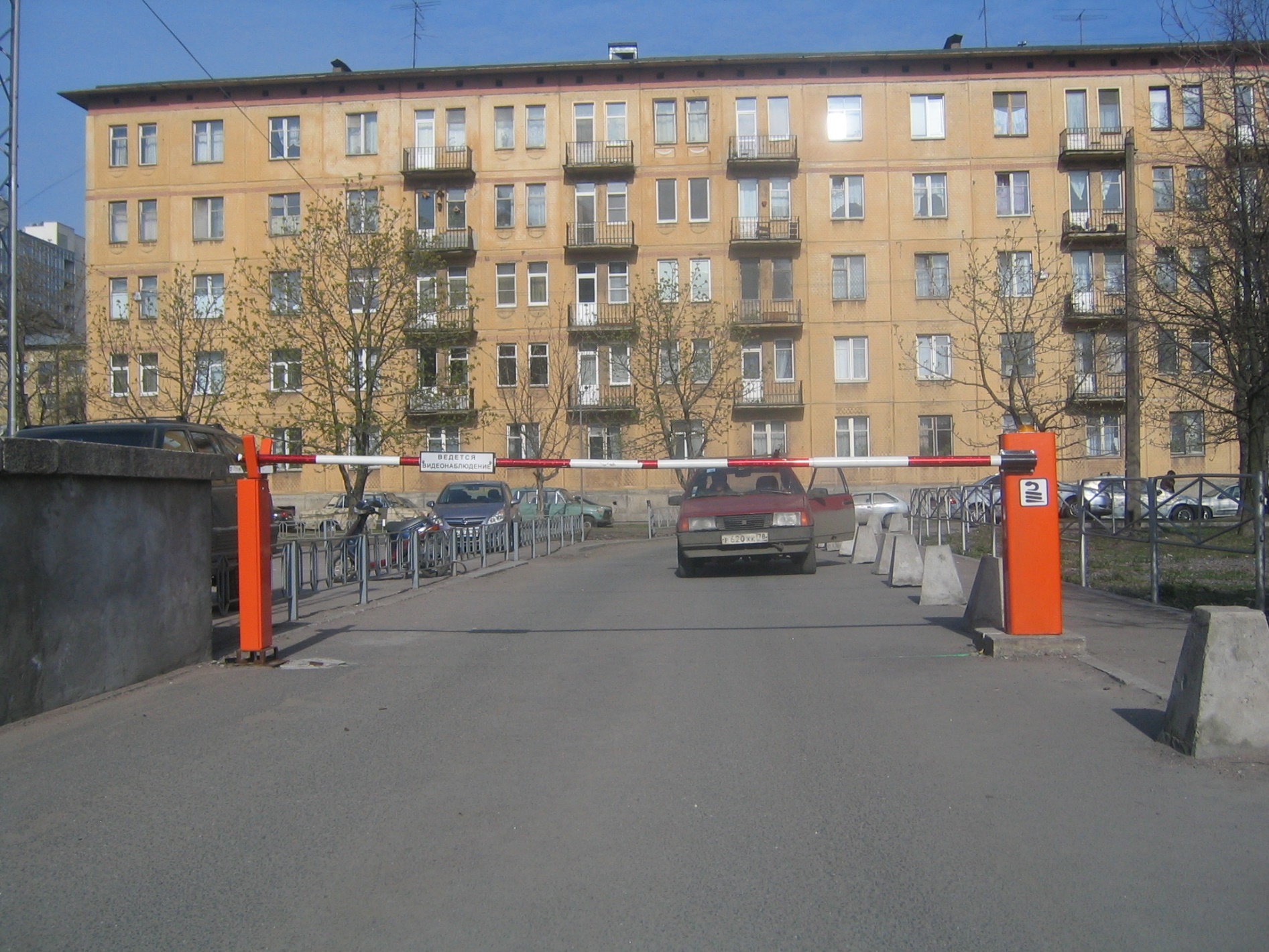 [Speaker Notes: 5,6 м]
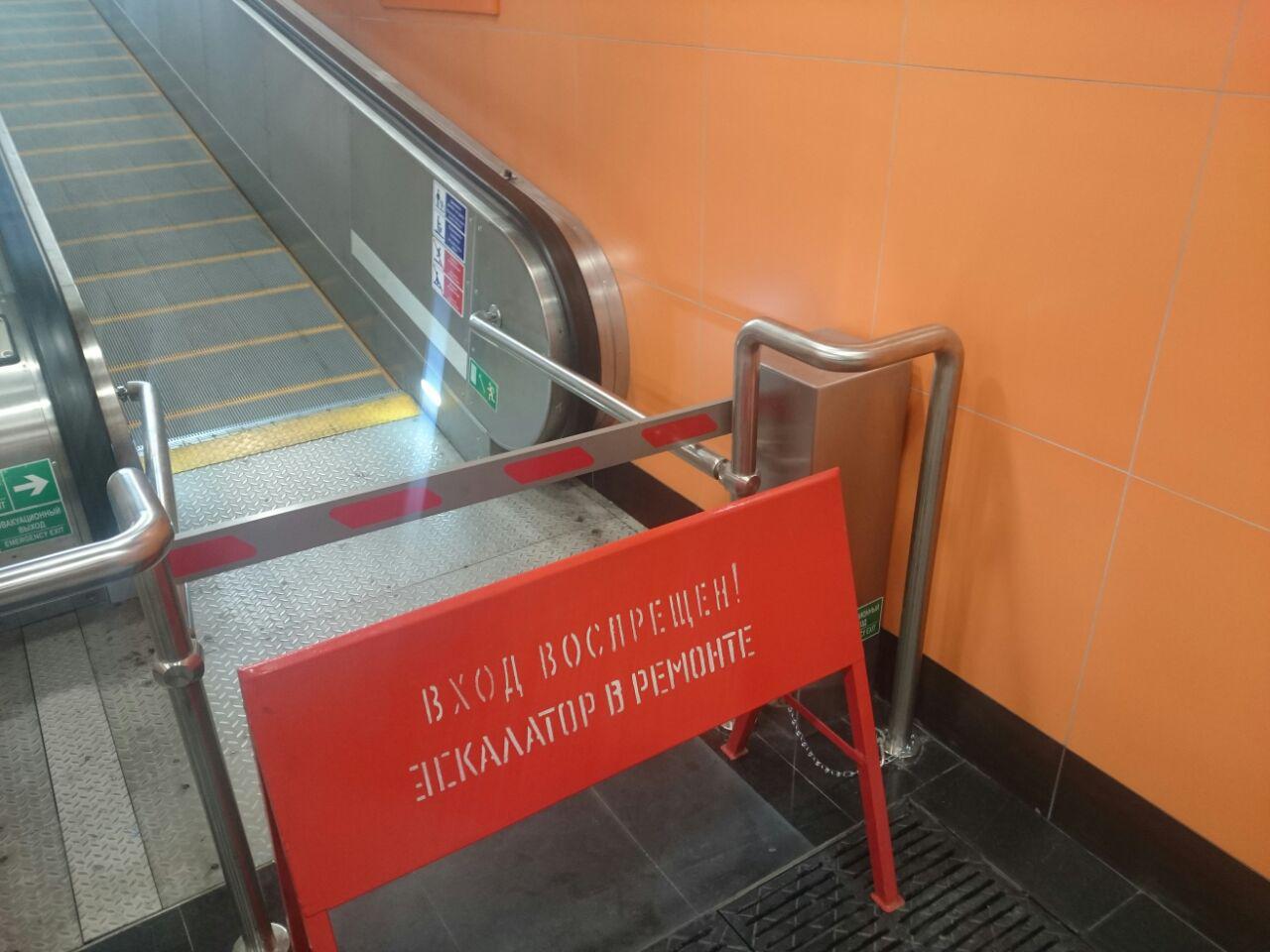 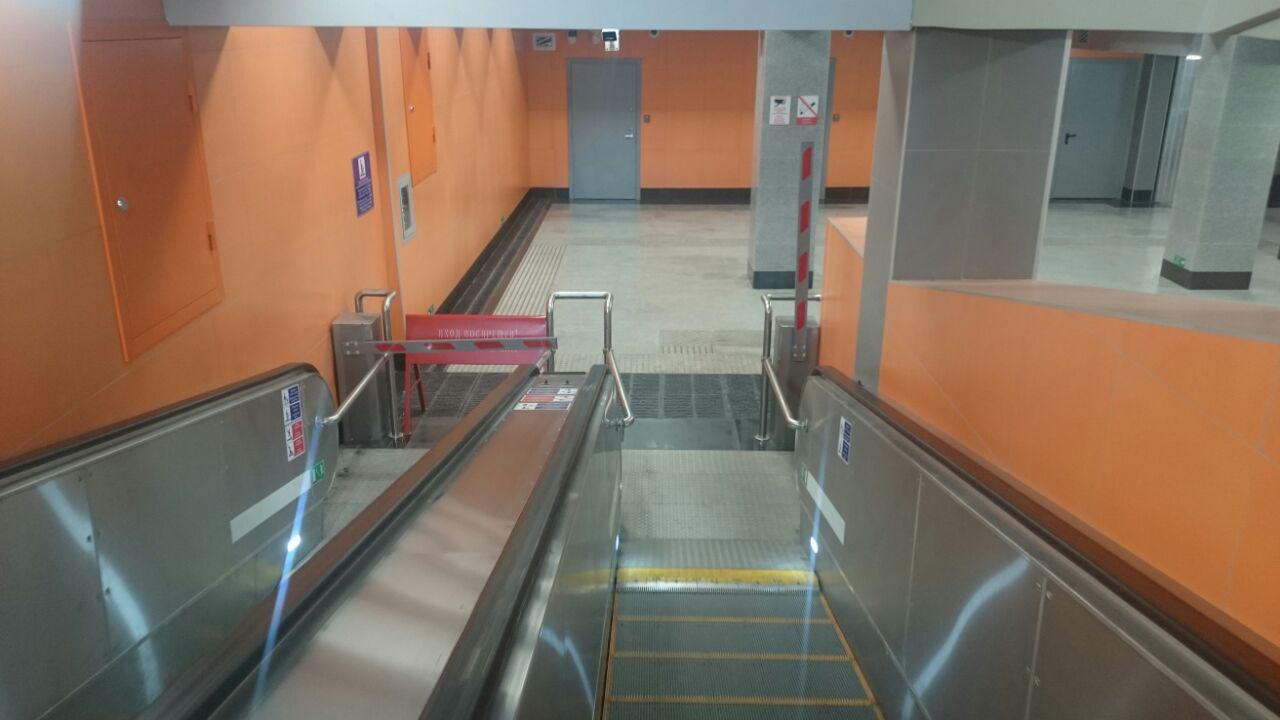 Перекрыватель пассажиропотока
[Speaker Notes: Перекрыватель пассажиропотока предназначен для перекрытия входа пассажиров на неработающий эскалатор, а также для организации движения пассажиропотока. Перекрыватель может применяться в метрополитенах, торговых центрах, парковках - везде, где есть эскалаторы, траволаторы. Безопасен для людей, благодаря использованию системы ограничения крутящего момента.]
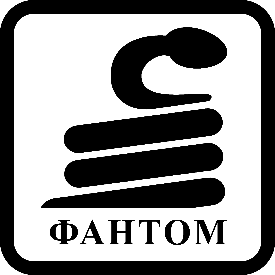 Скоростные шлагбаумы 
ФАНТОМ Спринт, Суперспринт и Ультра
[Speaker Notes: Cтрела  для Спринт

В скоростных моделях  - все опции, заложенные в остальных моделях, эволюция модельного ряда.]
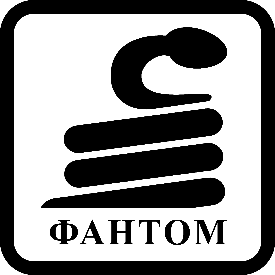 Скоростные шлагбаумы 
ФАНТОМ Ультра
[Speaker Notes: Cтрела для Спринт

В скоростных моделях  - все опции, заложенные в остальных моделях, эволюция модельного ряда.]
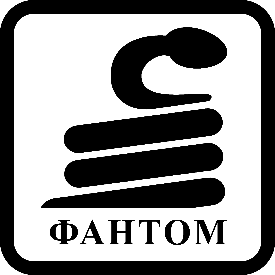 Удачных продаж!!!
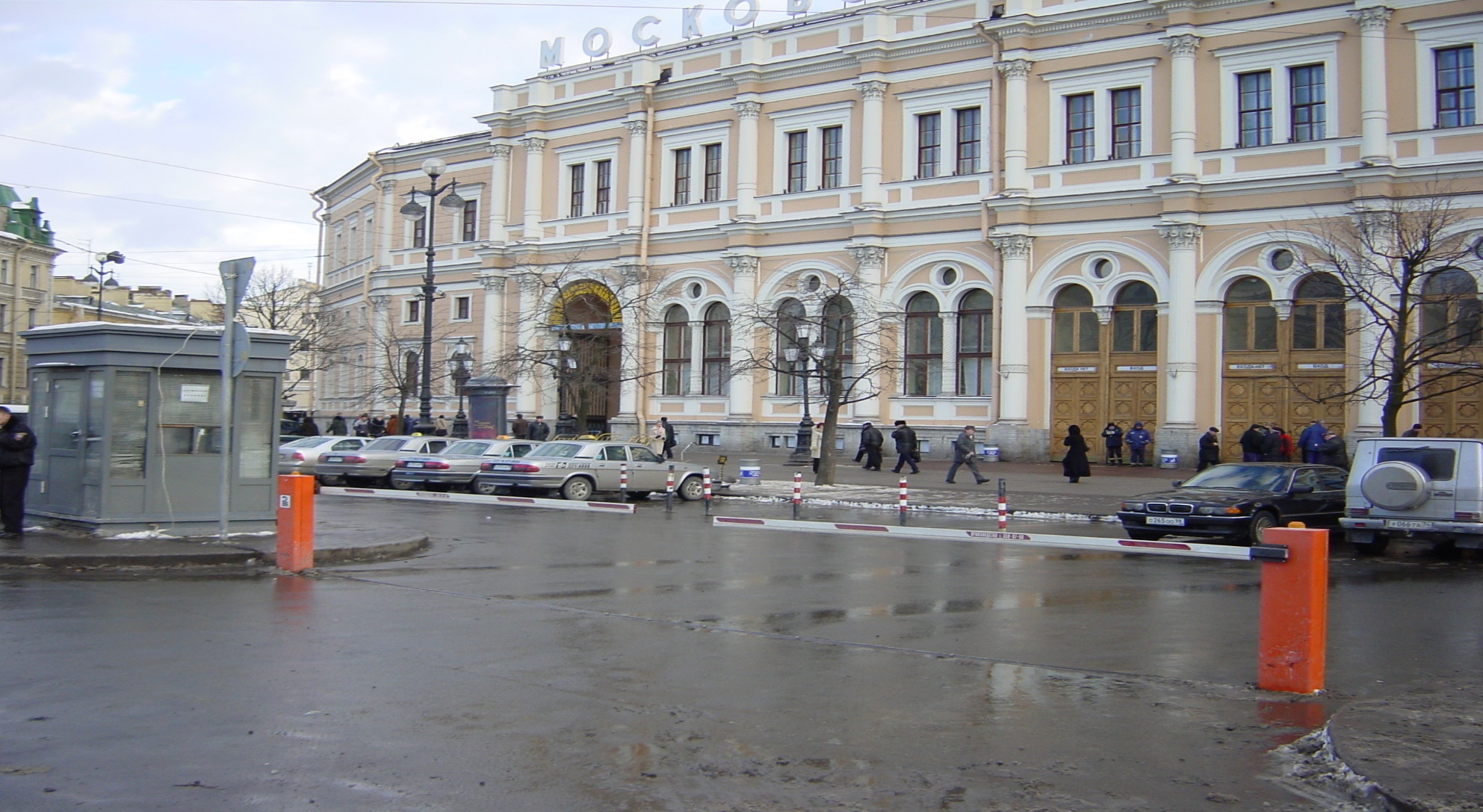